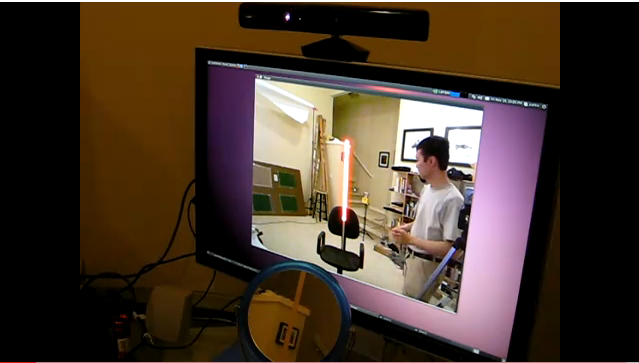 http://www.youtube.com/watch?v=3EeJCln5KYg
Robotics
CS311, Spring 2013
David Kauchak
Some material adapted from slides from Zach Dodds
Admin
Assignment 5 graded
Exam #2 available later today
To be done by Sunday at midnight
What is a robot?
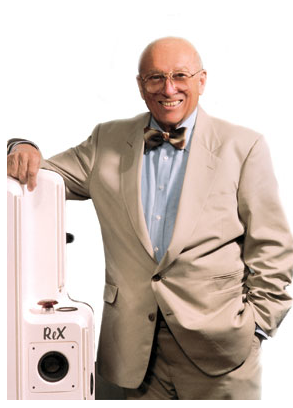 "I can't define a robot, but I know one when I see one.”
--Joseph Engelberger (1966)
Justice Potter Stewart wrote in Jacobellis v. Ohio (1964), "I can't define pornography, but I know it when I see it."
[Speaker Notes: Joseph Engelberger has been called the father of robotics. The American engineer and entrepreneur helped create the first industrial robot. In 1966, he appeared on The Tonight Show with Johnny Carson along with a robot that served a beer, sunk a putt and led the band. Asked to define a robot, he once said, "I can't define a robot, but I know one when I see one."]
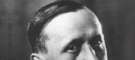 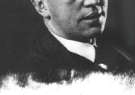 Karel Capek
Robot Defined
Word robot was coined by a Czech novelist Karel Capek in a 1920 play titled Rossum’s Universal Robots (RUR)
Robota in Czech is a word for worker or servant
Definition of robot:
Any machine made by one our members: Robot Institute of America 
A robot is a reprogrammable, multifunctional manipulator designed to move material, parts, tools or specialized devices through variable programmed motions for the performance of a variety of tasks: Robot Institute of America, 1979
What is a Robot
Manipulator
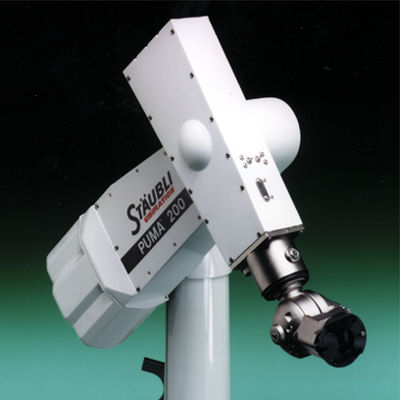 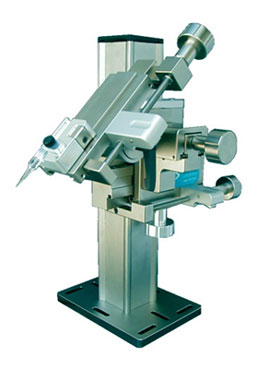 What is a Robot
Legged Robot
Wheeled Robot
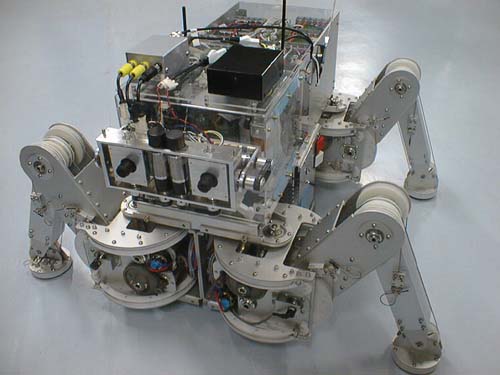 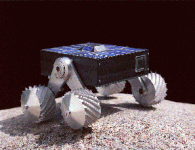 What is a Robot
Autonomous Underwater Vehicle
Unmanned Aerial Vehicle
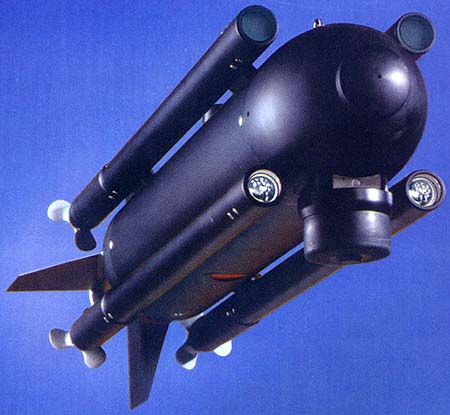 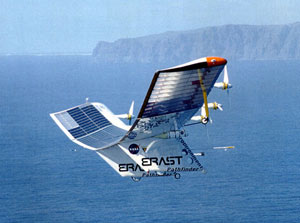 Capability (0-10)
Robot Plot
World Modeling
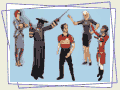 more
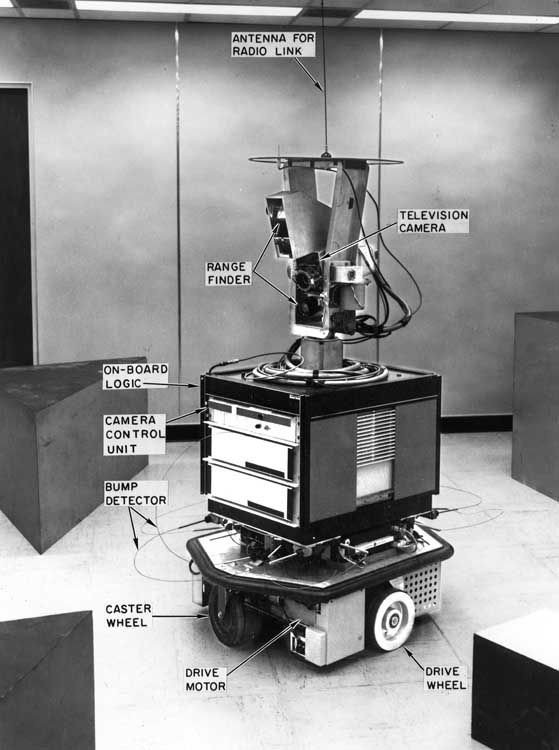 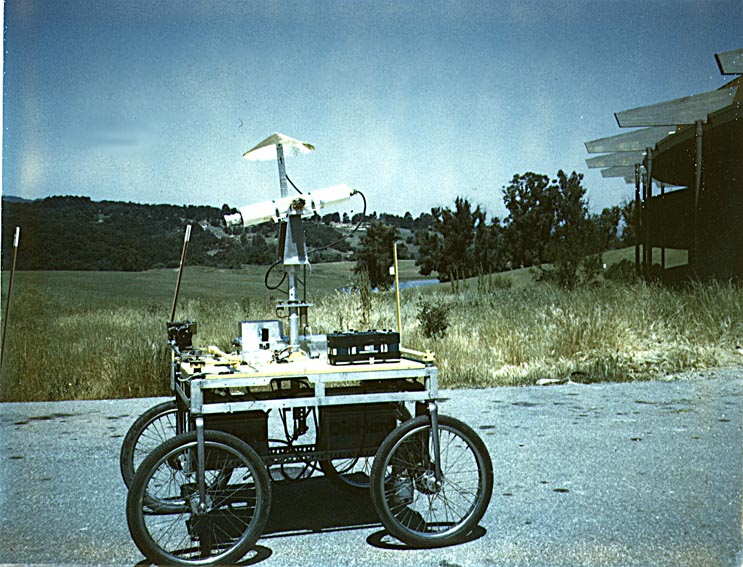 Sims (5)
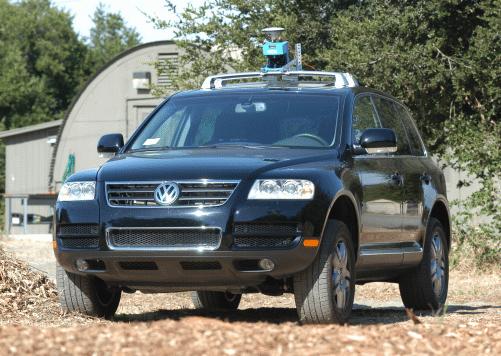 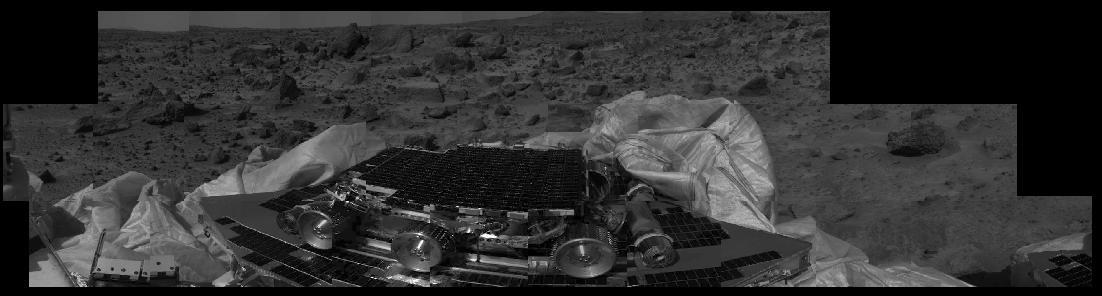 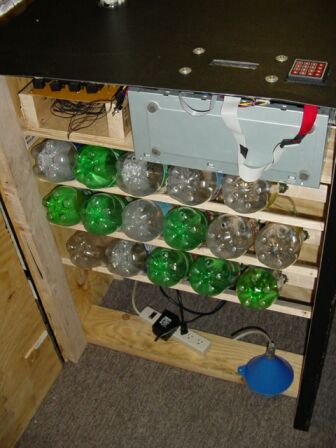 Stanley/Boss (9)
Shakey (3)
Stanford Cart (3)
MERs  (8)
Bar Monkey (9)
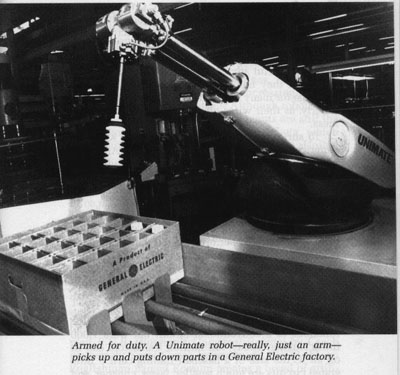 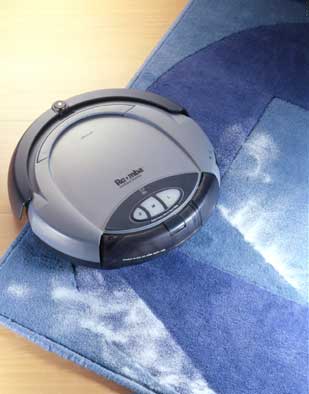 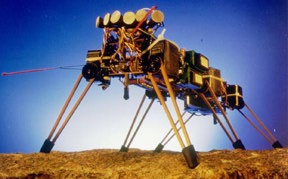 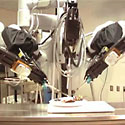 less
da Vinci (2)
Roomba (7)
Unimate (4)
Genghis (3)
human-controlled
Autonomy
independent
Robot timeline?
...
1921
1950
2020
2150
2421
Fictional Robot timeline
Put these robots in chronological order?
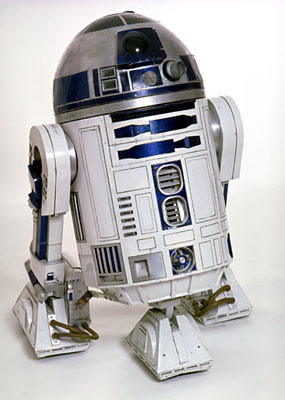 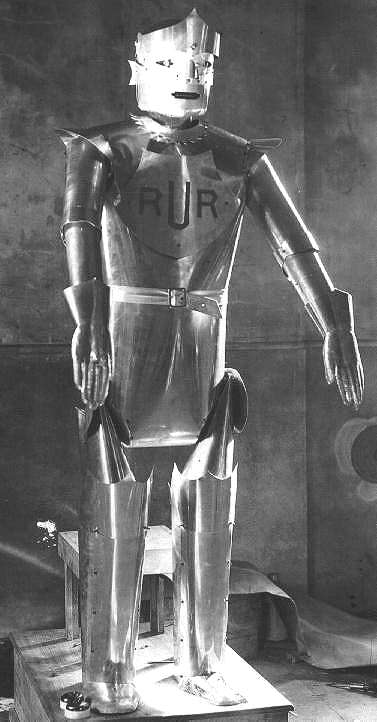 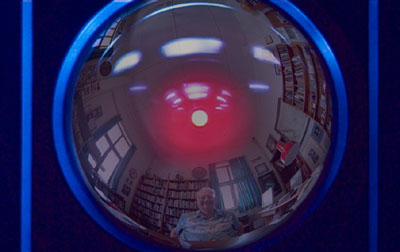 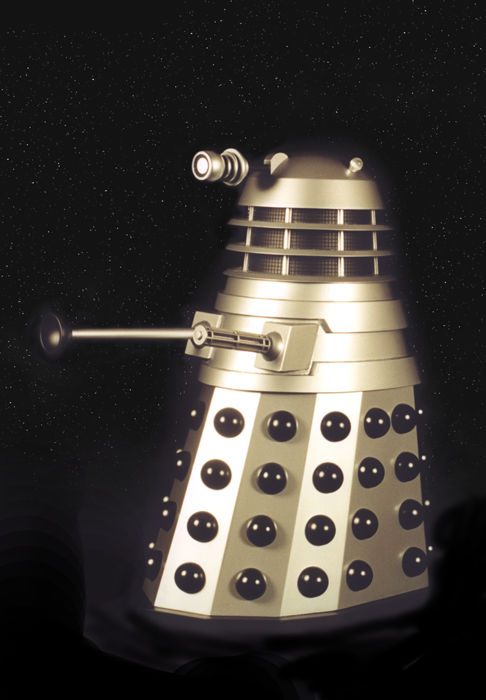 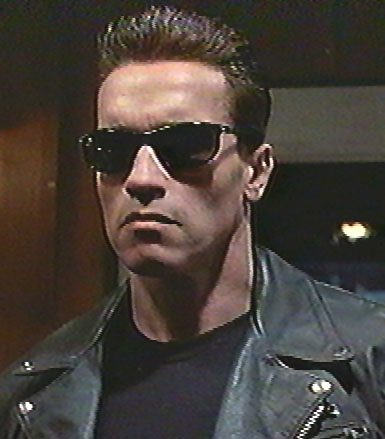 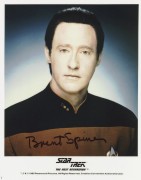 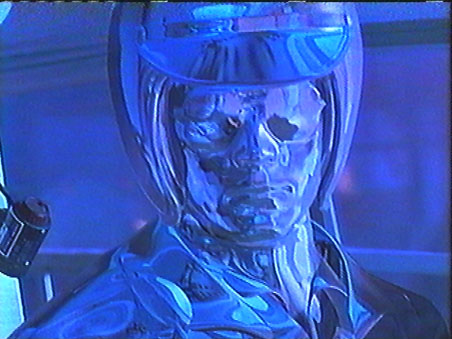 ...
1921
2020
2150
2421
[Speaker Notes: protectors and terminators
as well as _ex_terminators…]
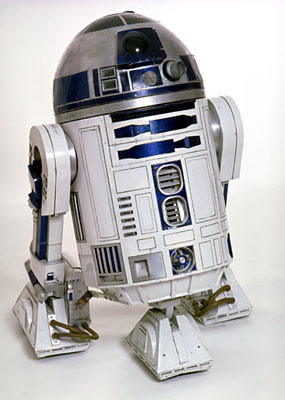 Fictional robot timeline
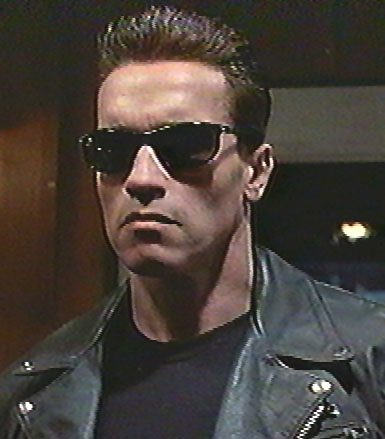 Karl Capek
Rossum’s Universal Robots
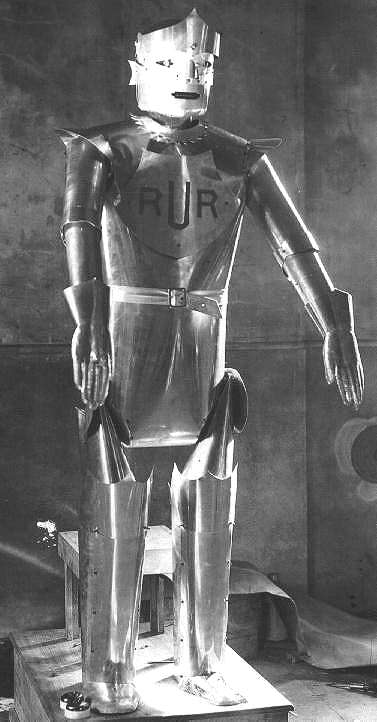 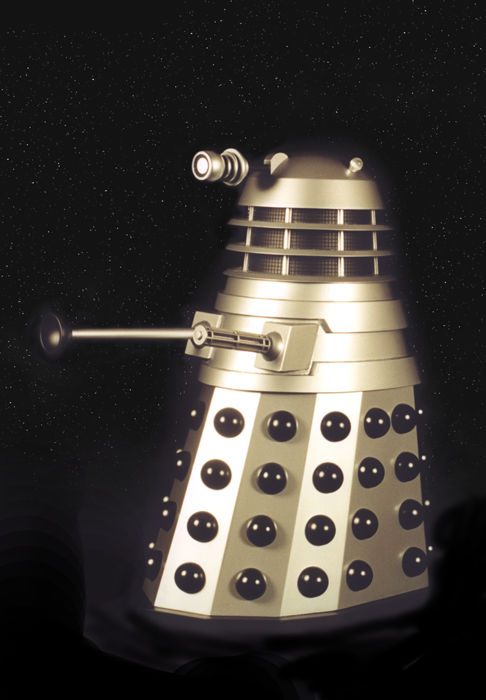 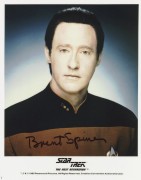 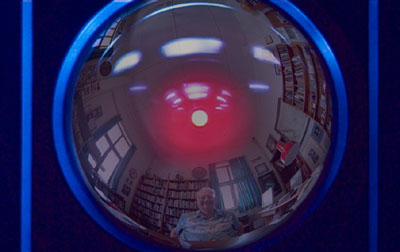 ...
I, Robot
Asimov
1921
1950
2020
2150
2421
[Speaker Notes: exterminate all humans sound <- mac iTunes
robots: need to be freed from their work! RUR]
Real robot timeline
...
1951
1968
1976
1985
Real robot timeline
Tortoise “Elsie”
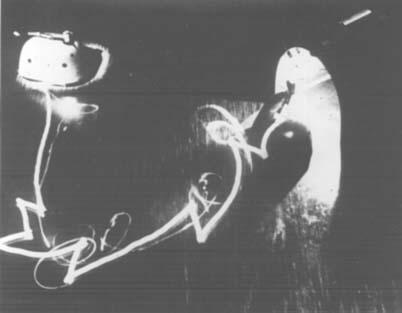 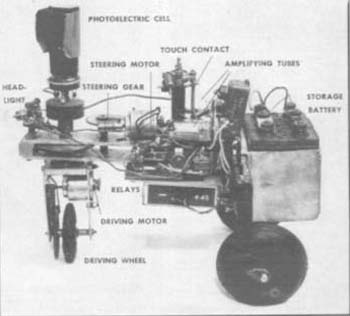 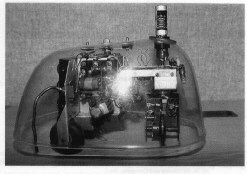 ...
by Neurophysiologist Grey Walter
1951
http://www.frc.ri.cmu.edu/~hpm/talks/revo.slides/1950.html
Shakey
Nils Nilsson @  Stanford Research Inst.
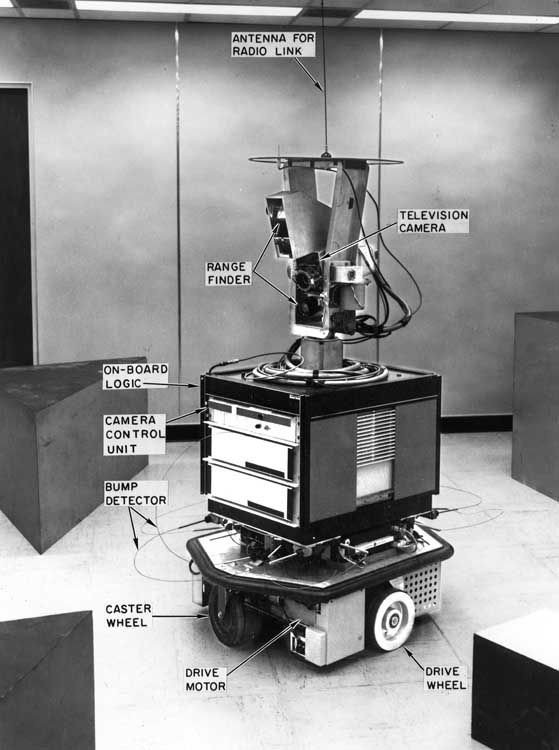 first “general-purpose” mobile platform
Living Room (L)
Kitchen (K)
sp
tv
sh
rem
Bedroom (B)
...
...
1968
Robotics's Shakey start
START
Go(from,to)
Preconditions:   At(sh,from)
Postconditions:  At(sh,to)


Push(obj,fr,to)    
Preconditions:   At(sh,fr)   At(obj,fr)
Postconditions:  At(sh,to)   At(obj,to)
ACTIONS
At(sh,L)  At(sp,K)  At(rem,B)  At(tv,L)
Go(L,B)
Push(tv,L,B)
Go(L,K)
Push(tv,L,K)
At(sh,K)  At(sp,K)  At(rem,B)  At(tv,K)
At(sh,L)  At(sp,L)  At(rem,L)  At(tv,L)
GOAL
[Speaker Notes: STRIPS planning
explicit representation of high-level environmental states…
  -- low-level engineering of actuation and control had to be improved
  - -algorithms for reasoning about the robot's environment had to be improved
VIDEO!]
Shakey in video
http://www.youtube.com/watch?v=qXdn6ynwpiI
Stanford Cart:   SPA
Hans Moravec @ SAIL
ACTING
“functional” task decomposition
SENSING
Planning
perception
task execution
motor control
world modeling
“horizontal” subtasks
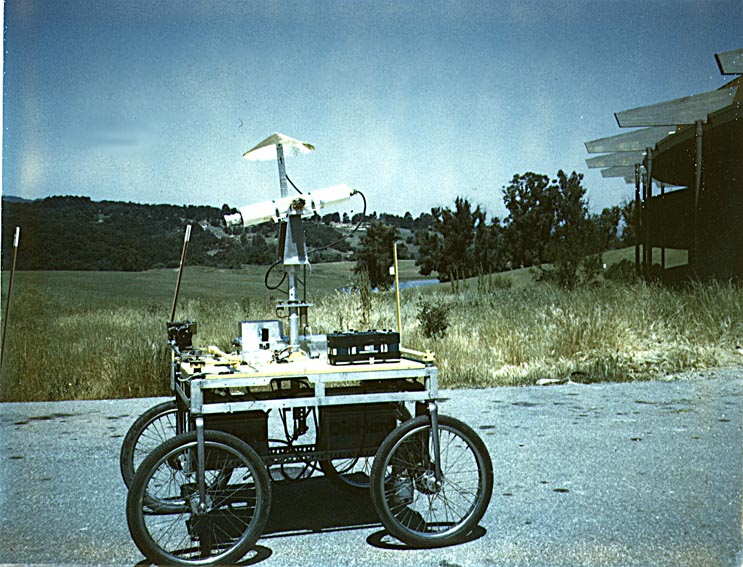 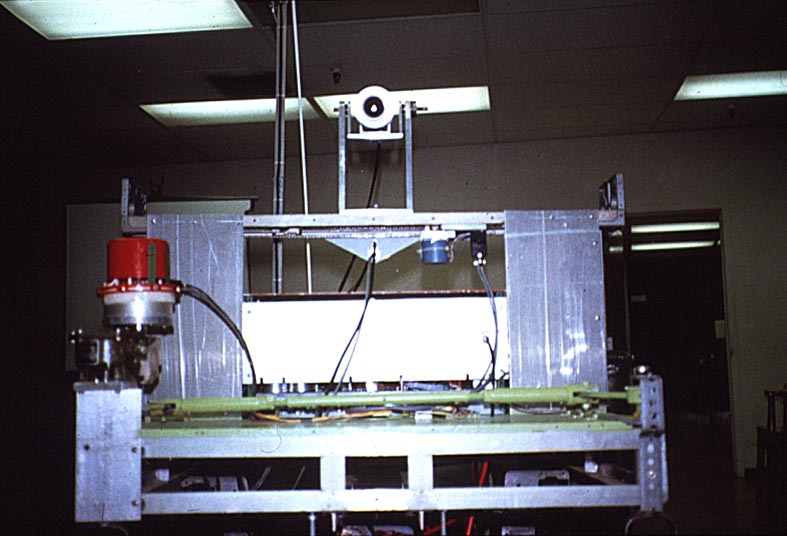 ...
...
1976
[Speaker Notes: The field moved slowly, mostly because computation moved slowly!]
Cartland (outdoors)
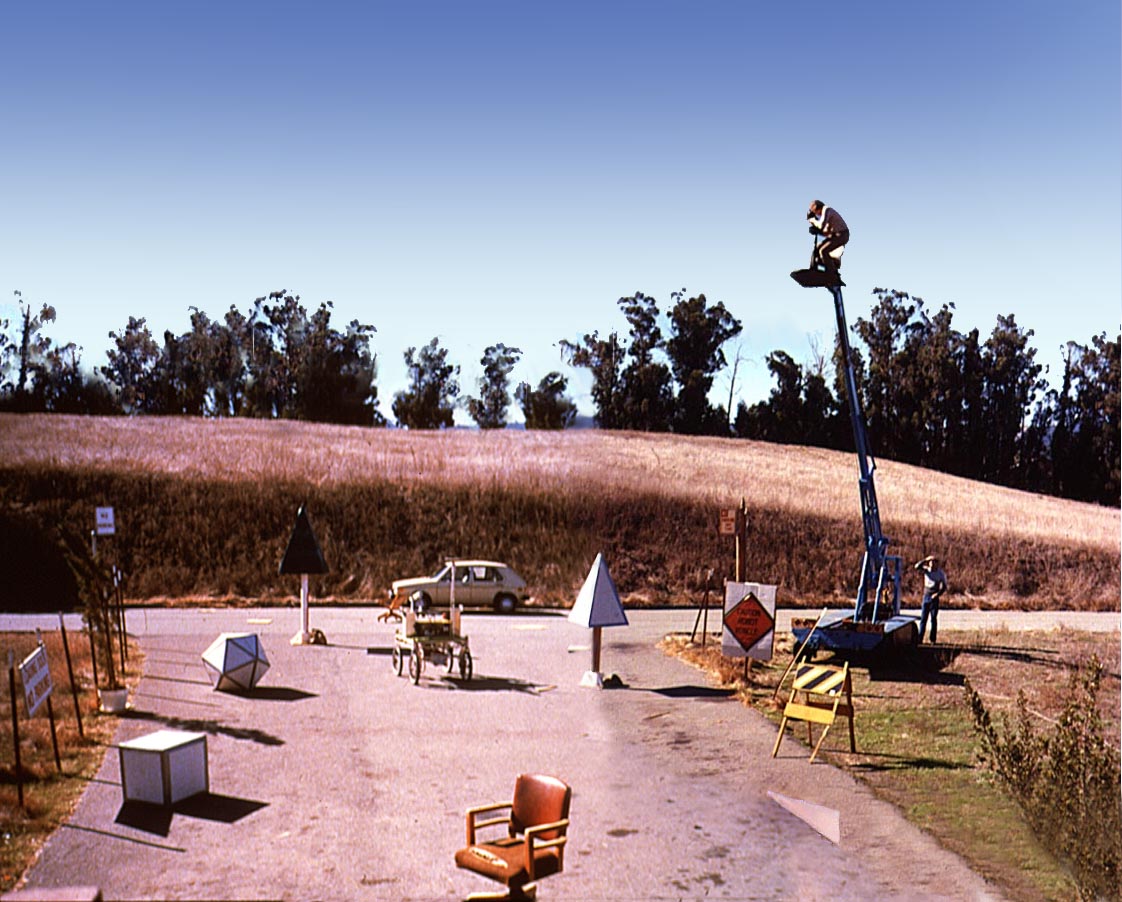 Cartland (indoors)
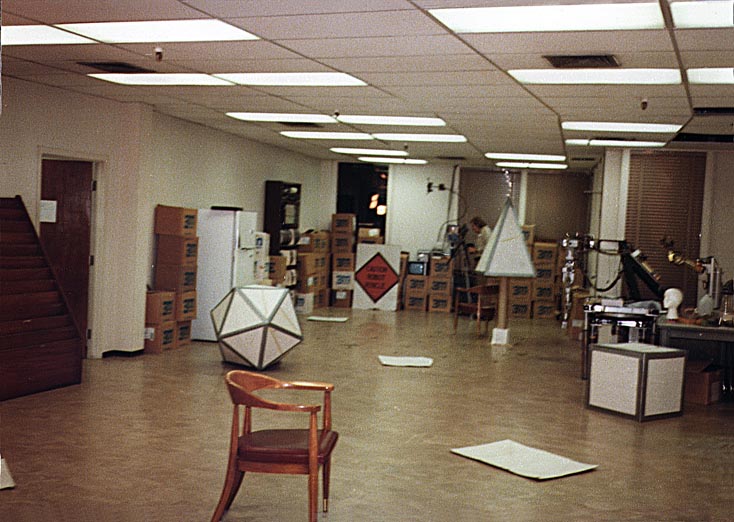 “Robot Insects”
Rodney Brooks @ MIT
planning and reasoning
“behavioral” task decomposition
identify objects
“vertical” subtasks
build maps
ACTING
SENSING
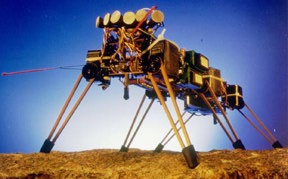 explore
wander
avoid objects
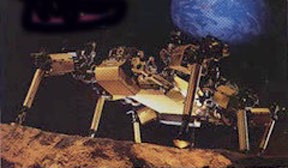 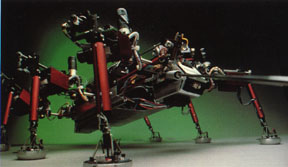 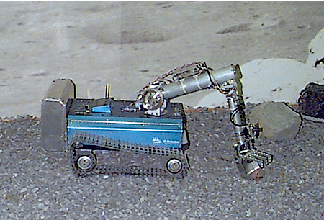 ...
...
1985
[Speaker Notes: picture of Rodney Brooks – his paper!!]
Robotics
What are the challenges?
How do these relate to AI?
AI
Search
planning
Game playing
CSPs
Bayesian
HMMs
Machine learning
neural nets
Knowledge representation
Natural Language processing
Computer vision
Autonomy/behavior
how much of the world do we need to represent internally ?

how should we internalize the world ?
	what outputs can we effect ?
	what inputs do we have ?
	what algorithms connect the two ?

how do we use this “internal world” effectively ?
Robot Architecture
sense
plan
act
Robot Architecture
how much / how do we represent the world internally ?
As much as possible!
SPA paradigm
Not at all
Reactive paradigm
Task-specific
Behavior-based architecture
As much as possible.
Hybrid approaches
history…
[Speaker Notes: historically, this has come full circle!]
sense
plan
act
Sense - Plan - Act
Shakey
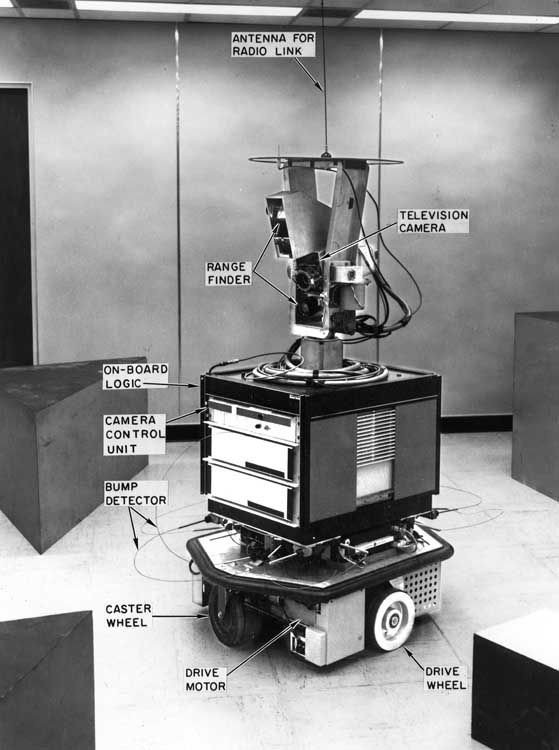 SENSING
ACTING
planning
world modeling
task execution
motor control
perception
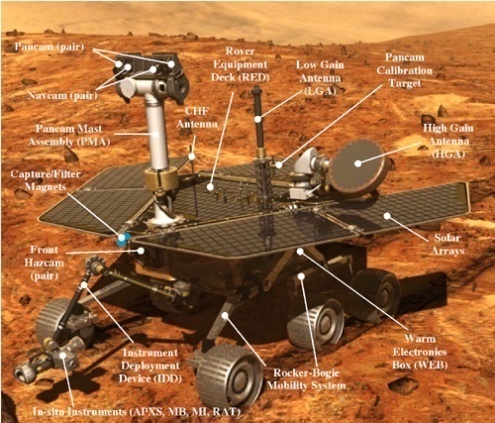 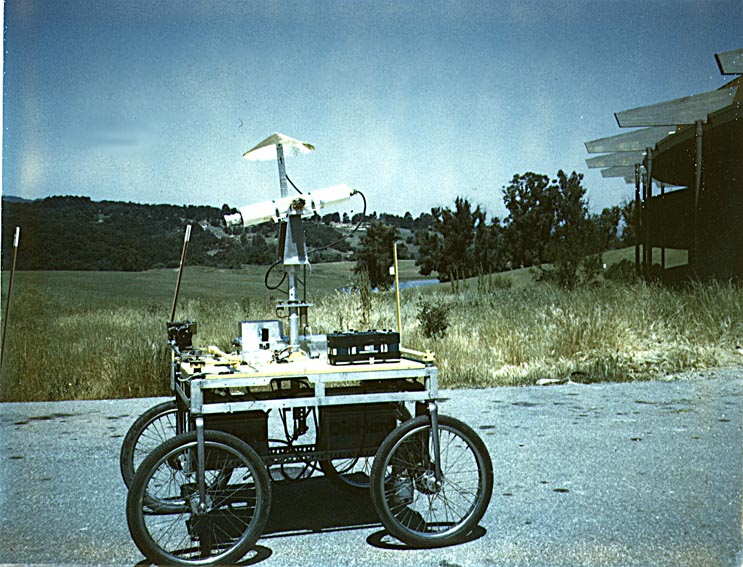 ...
...
Stanford Cart
MERs
1968
1976
… - 2009
[Speaker Notes: Shakey video]
Mars Exploration Rovers
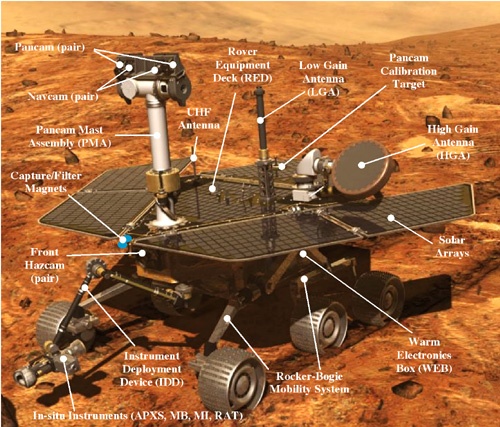 Sense – Plan – Act "deliberative" architecture
Mars Science Lab
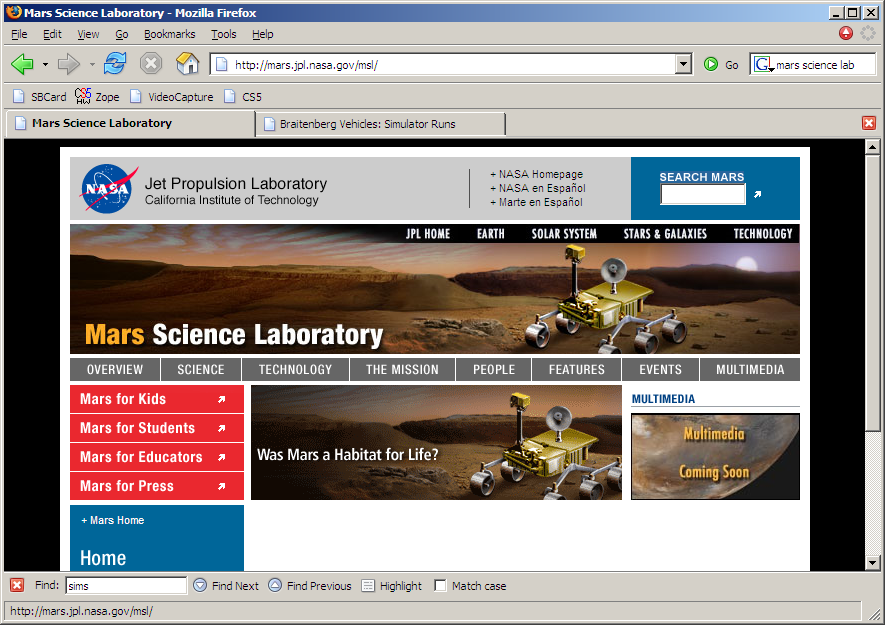 2011 - lasers, lifebio, and maybe nuclear-powered
[Speaker Notes: Video!]
sense
sense
plan
act
act
Robot Architecture
how much / how do we represent the world internally ?
As much as possible!
SPA paradigm
Not at all
Reactive paradigm
stimulus - response
Task-specific
Behavior-based architecture
As much as possible.
Hybrid approaches
sense
act
Biological Inspiration
Ethology: describing animal behavior
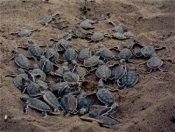 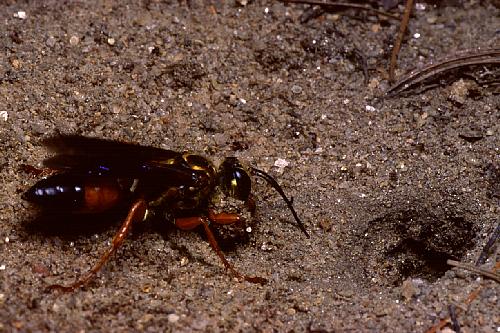 Getting to the ocean?
Digger wasps’ nest-building sequence
AI reasoning systems abstract too much away: frame problem
“The world is its own best model”
Decision-making is based only on current sensor inputs.
[Speaker Notes: Some Sphex wasps drop a paralyzed insect near the opening of the nest. Before taking provisions into the nest, the Sphex first inspects the nest, leaving the prey outside. During the inspection, an experimenter can move the prey a few inches away from the opening. When the Sphex emerges from the nest ready to drag in the prey, it finds the prey missing. The Sphex quickly locates the moved prey, but now its behavioral "program" has been reset. After dragging the prey back to the opening of the nest, once again the Sphex is compelled to inspect the nest, so the prey is again dropped and left outside during another stereotypical inspection of the nest. This iteration can be repeated again and again, with the Sphex never seeming to notice what is going on, never able to escape from its programmed sequence of behaviors.]
Analog reactive robots
“BEAM”
“Tortoise”
Gray Walter
Valentino Braitenberg
Mark Tilden
commercial products…
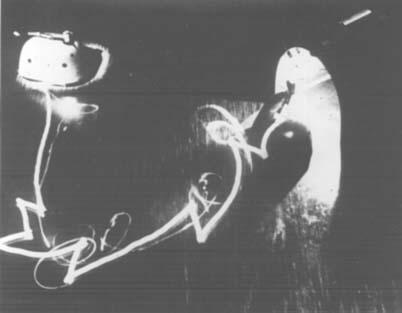 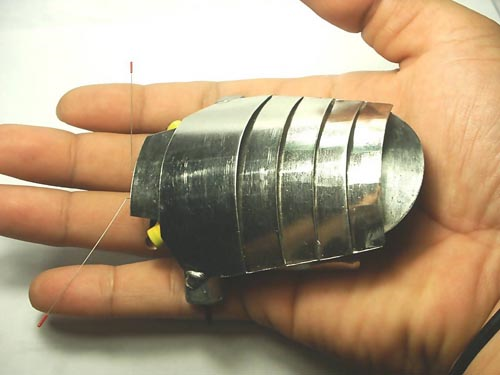 “light-headed”  behavior
http://people.cs.uchicago.edu/~wiseman/vehicles/
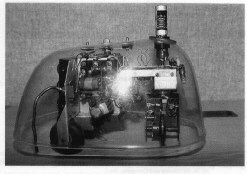 http://haroldsbeambugs.solarbotics.net/mercury.htm
robot made from Playstation pieces…!
...
1951
1984
1989-
stateless...
[Speaker Notes: BEAM == Biology, Electronics, Aesthetics, and Mechanics
http://people.cs.uchicago.edu/~wiseman/vehicles/]
sense
sense
plan
act
act
Robot Architecture
how much / how do we represent the world internally ?
As much as possible!
SPA paradigm
Not at all
Reactive paradigm
stimulus – response == "behavior"
Task-specific
Subsumption paradigm
different ways of composing behaviors
Behavior-based architecture
Potential Fields
As much as possible.
Hybrid approaches
sense
act
Behavior-based control
a direct mapping of sensory inputs to a pattern of task-specific motor actions
Behavior
extinguish
 approach
 wander
“Vertical” task decomposition
little explicit deliberation except through system state
planning and reasoning
identify objects
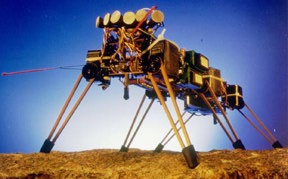 build maps
ACTING
SENSING
explore
wander
Genghis
avoid objects
...
...
1985
Subsumption
Subsumption builds intelligence incrementally in layers
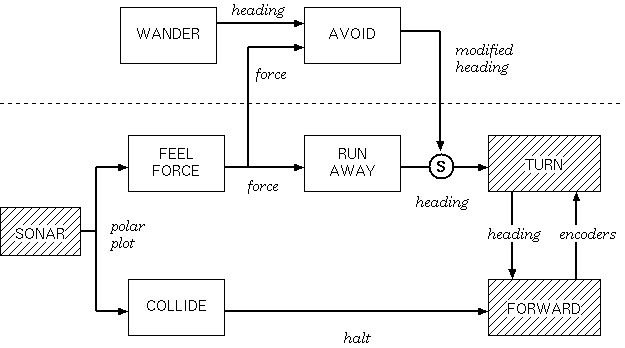 wander behavior
runaway behavior
Subsumption
Where would a light-seeking behavior/layer connect?
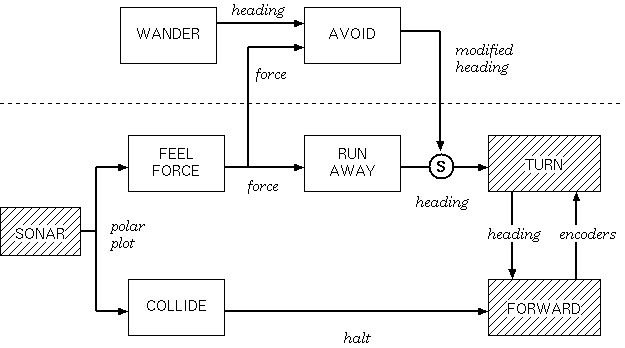 wander behavior
runaway behavior
Subsumption
Where would a light-seeking behavior/layer connect?
Closest Light
phototaxis
LIGHT
S
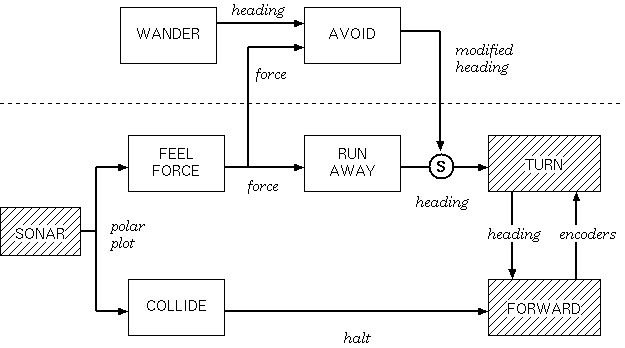 SONAR
wander behavior
runaway behavior
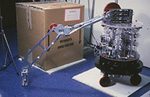 Subsumption - Limits
Reaching the end of the subsumption architecture and purely reactive approaches.
Herbert, a soda-can-collecting robot
http://www.youtube.com/watch?v=YtNKuwiVYm0
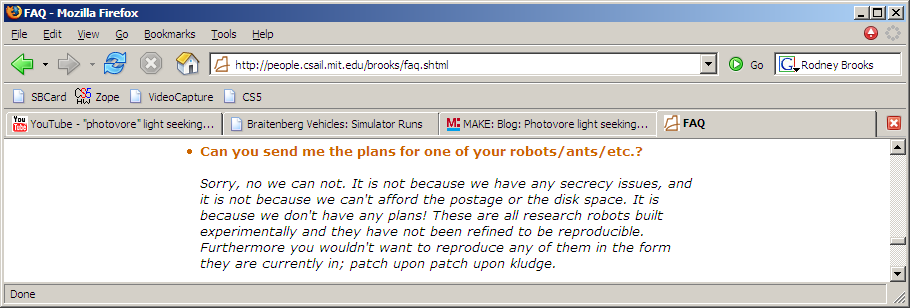 Success of behavior-based systems depends on how well-tuned they are to their environment. This is a huge strength, but it's also a weakness …
Subsumption limits: Genghis
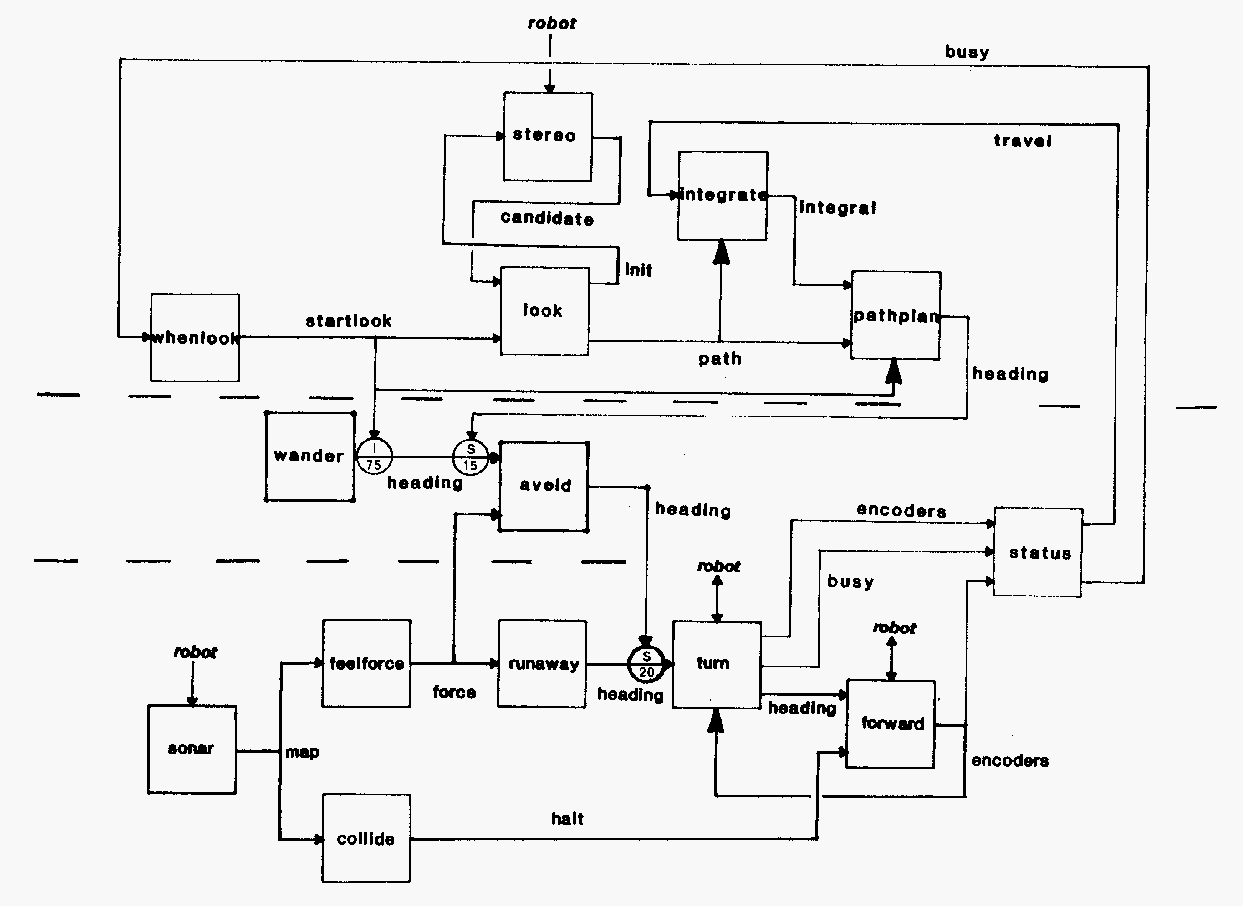 navigate behavior
wander behavior
runaway behavior
FSM / DFA
Unwieldy!
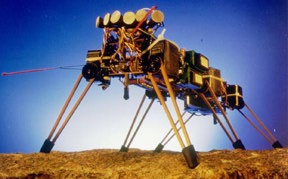 Larger example -- Genghis
1) Standing by tuning the parameters of two behaviors: the leg “swing” and the leg “lift”
2) Simple walking: one leg at a time
3) Force Balancing: via incorporated force sensors on the legs
4) Obstacle traversal: the legs should lift much higher if need be
5) Anticipation: uses touch sensors (whiskers) to detect obstacles
6) Pitch stabilization: uses an inclinometer to stabilize fore/aft pitch
7) Prowling: uses infrared sensors to start walking when a human 	approaches
8) Steering: uses the difference in two IR/range sensors to follow
57 modules wired together !
sense
sense
plan
act
act
Robot Architecture
how much / how do we represent the world internally ?
As much as possible!
SPA paradigm
Not at all
Reactive paradigm
Task-specific
Subsumption paradigm
different ways of composing behaviors
Behavior-based architecture
Potential Fields
As much as possible.
Hybrid approaches
Potential Fields
Potential fields compose simple behaviors by adding the outputs that each sensor/input sends the robot
Individual potential fields (motor schemas) contain state
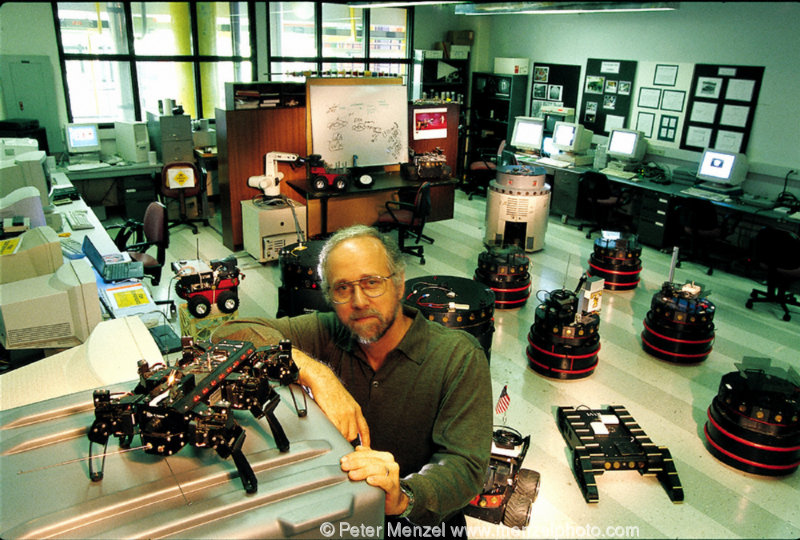 A sequencing process (FSM/DFA) updates the potential fields and/or decides which ones to run next…
Ron Arkin @ Georgia Tech
Motor Schemas / Potential Fields
Direct mapping from the environment to a control signal
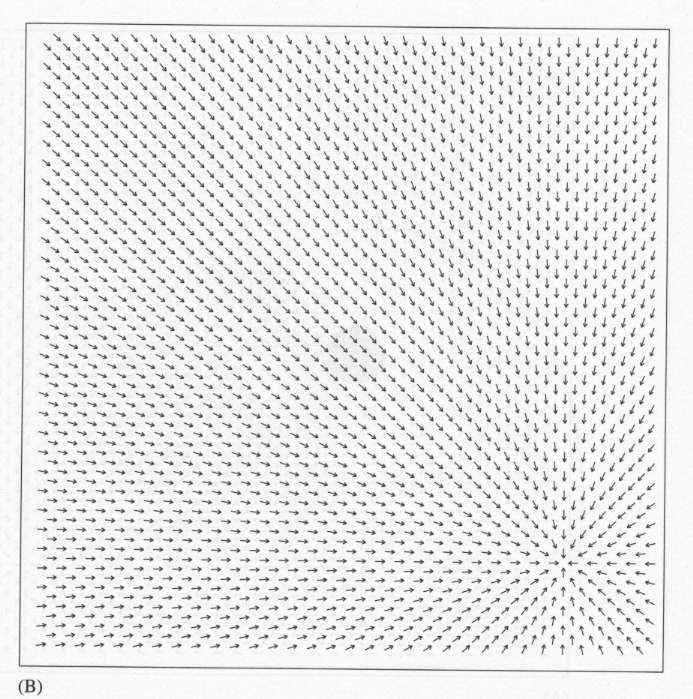 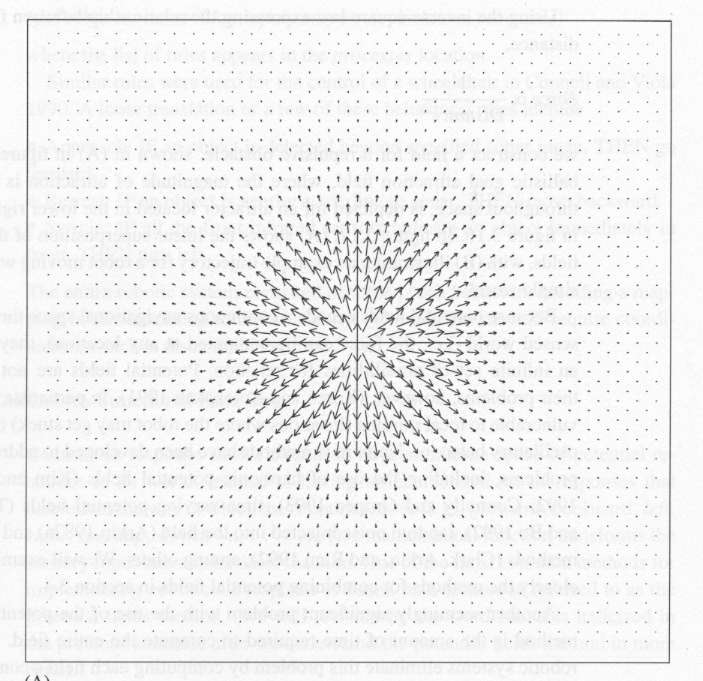 obstacle-avoiding  schema
goal-seeking  schema
note that the complete environmental vector fields are only for visualization!
combine?
Behavior Summer
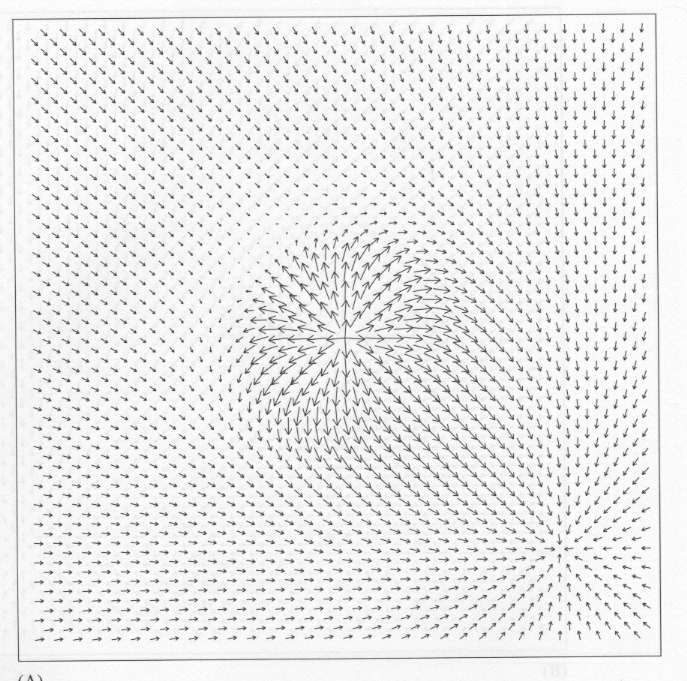 path taken by a robot controlled by the resulting field
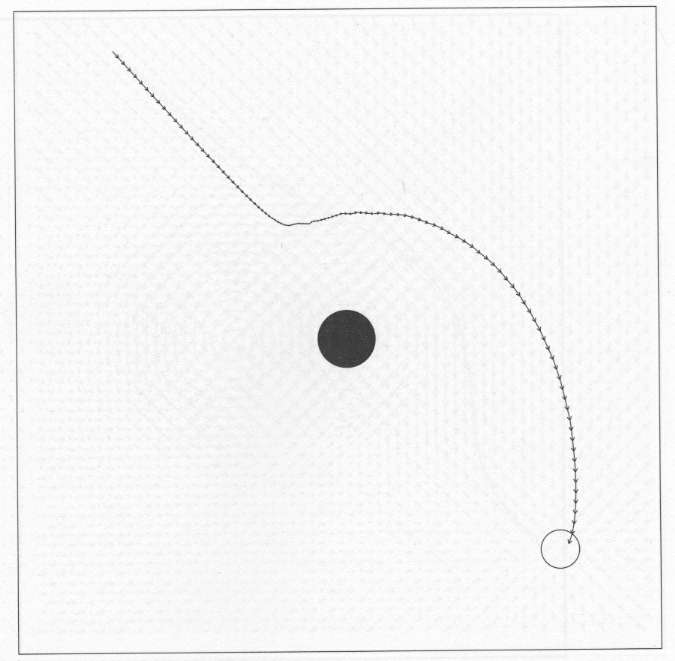 vector sum of the avoid and goal motor schemas
Implementation details
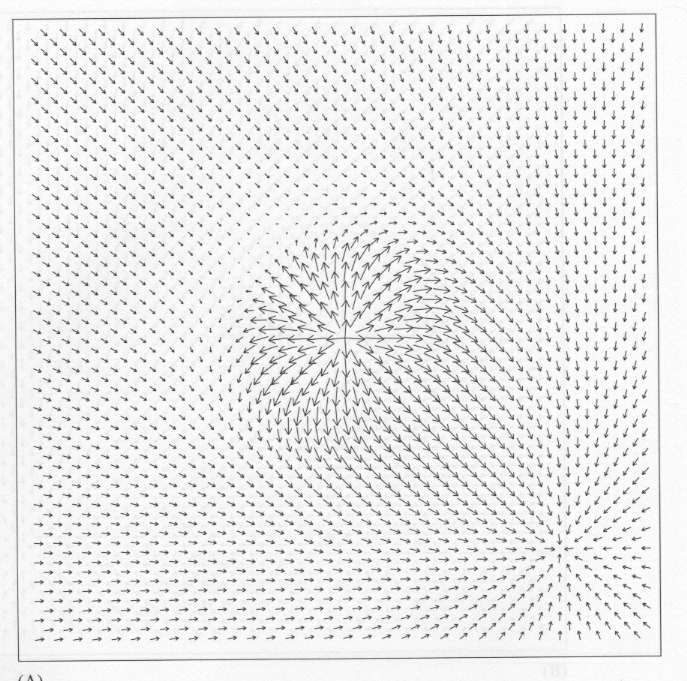 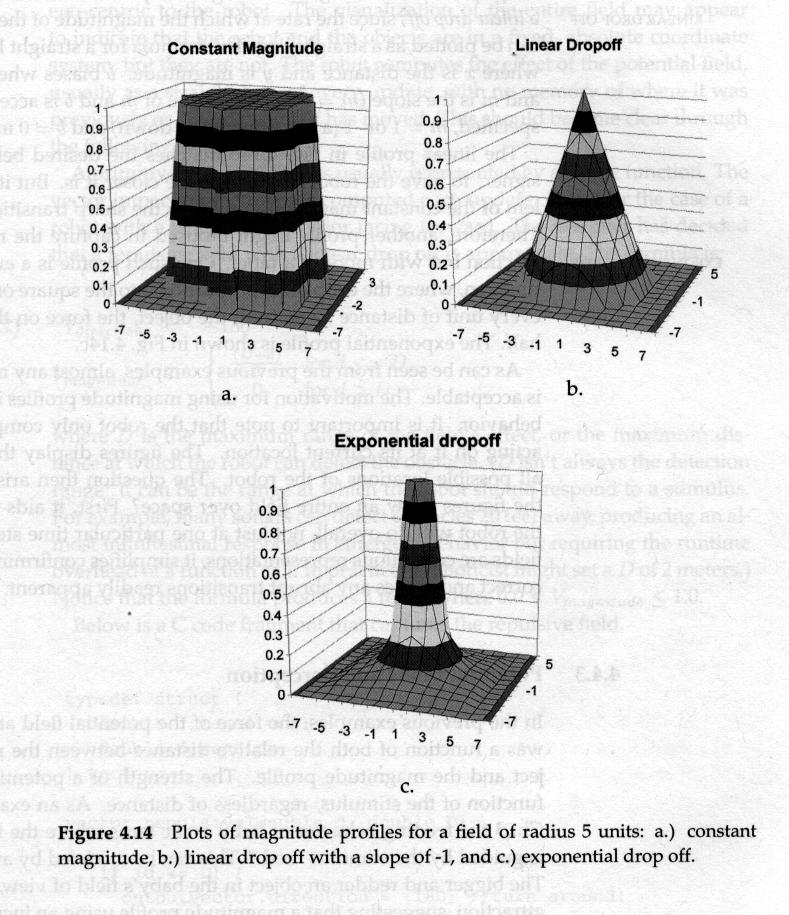 the extent to which potential field force drops off with distance…
what crucial assumption is being made here?
corridor-following schema(s)?
[Speaker Notes: Crucial assumption: that the robot KNOWS the potential field
sensor networks or significant sensing challenge!]
Additional behavior primitives
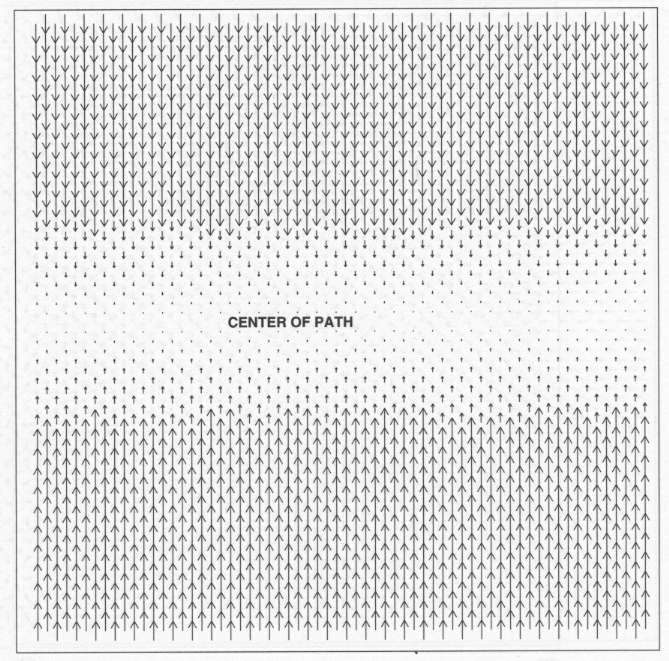 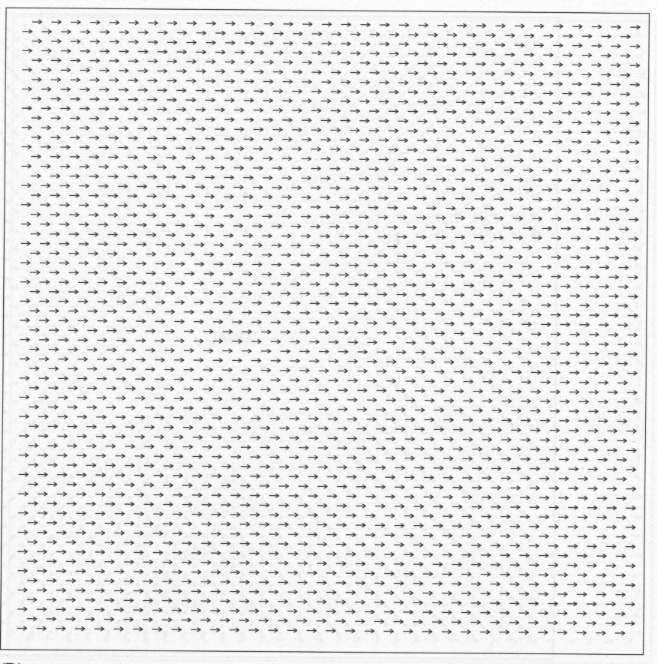 corridor-centering schema
go! schema
A more complex task
Direct mapping from the environment to a control signal
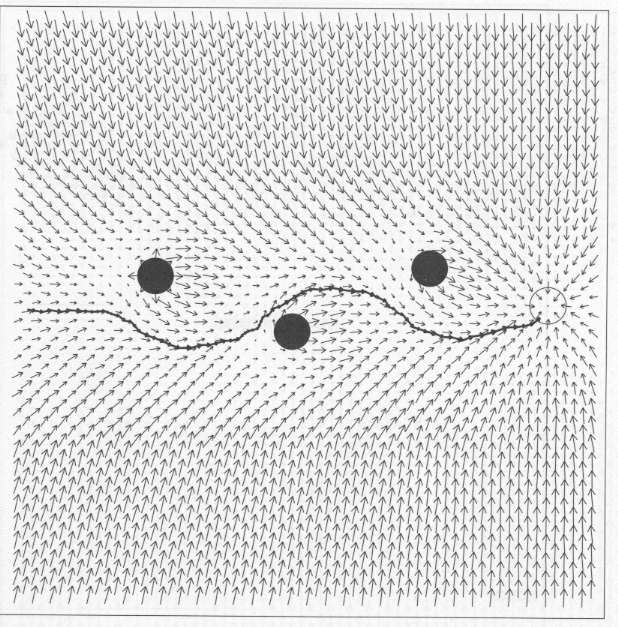 How many individual fields are summed in this task?
Not necessarily all at one time!
larger composite task
[Speaker Notes: 5 or 6 vector fields here]
Local minima
A potential-field-based system can get stuck!
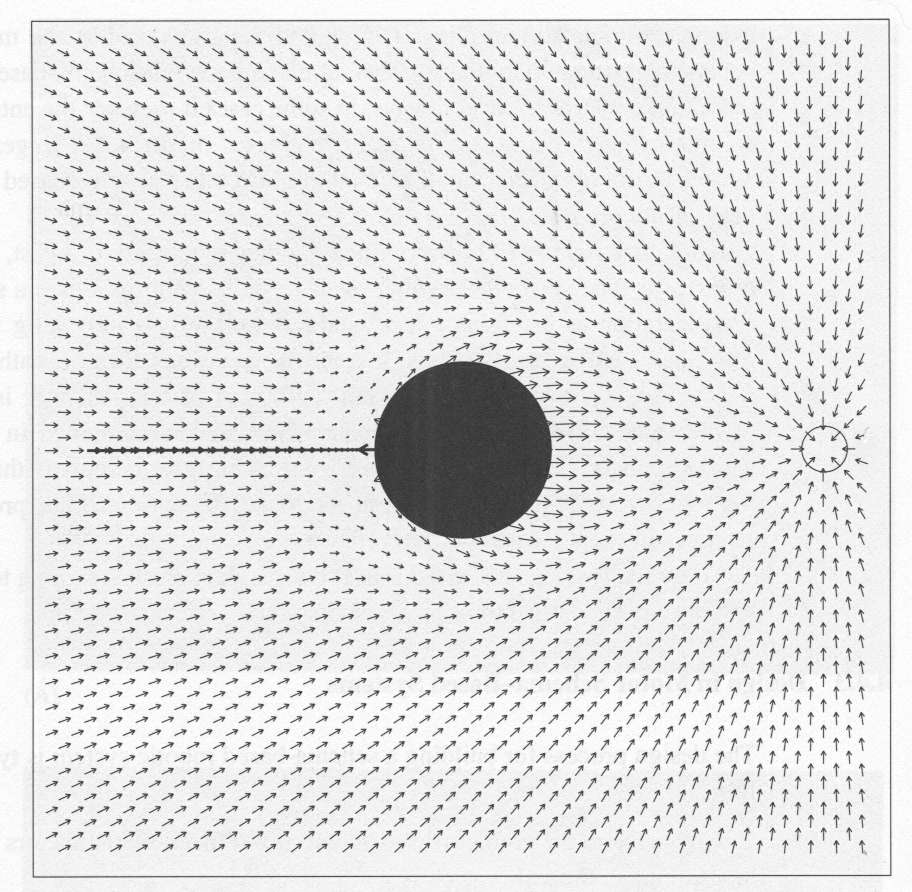 What would happen if a robot came in in the middle on the left?
a solution?
the problem
Local minima
A potential-field-based system can get stuck!
Why is the “local minimum” problem, as illustrated to the left, not likely to actually cause a robot to get stuck in practice?
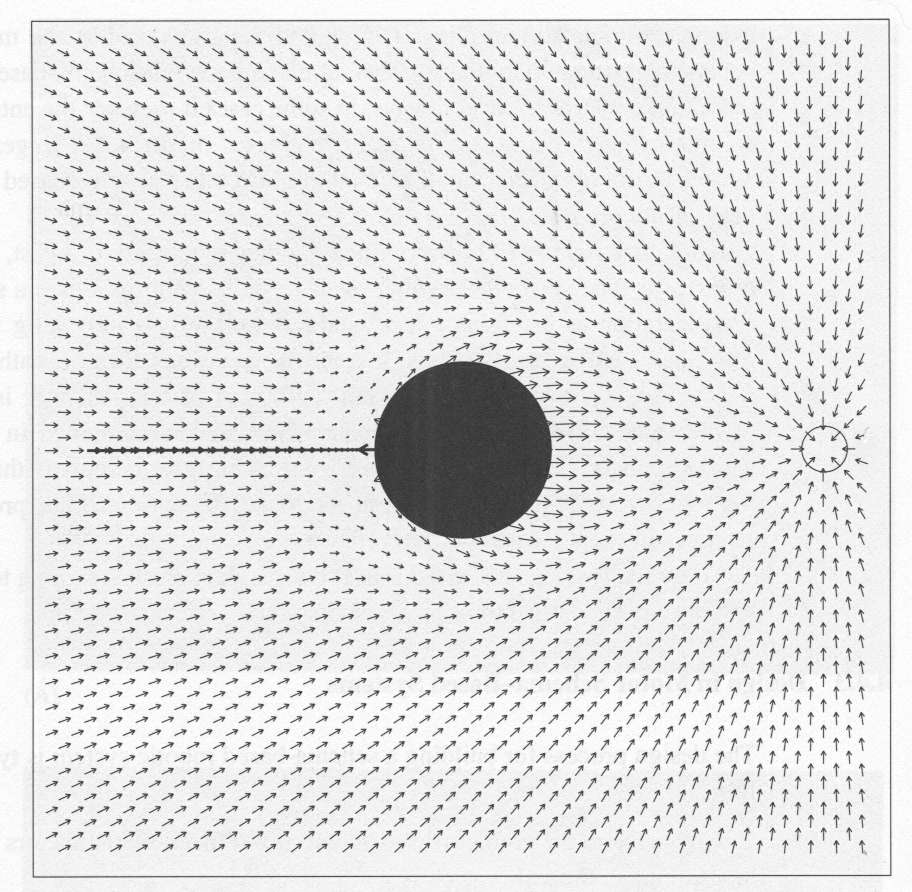 robots controlled by summing goal/obstacle potential fields can get stuck in practice -- draw an example of an environment with both obstacle(s) and goals(s) in which getting stuck might actually occur.
Suggest how a robot might overcome the problem of getting stuck in such cases…
the problem
Local minima
A potential-field-based system can get stuck!
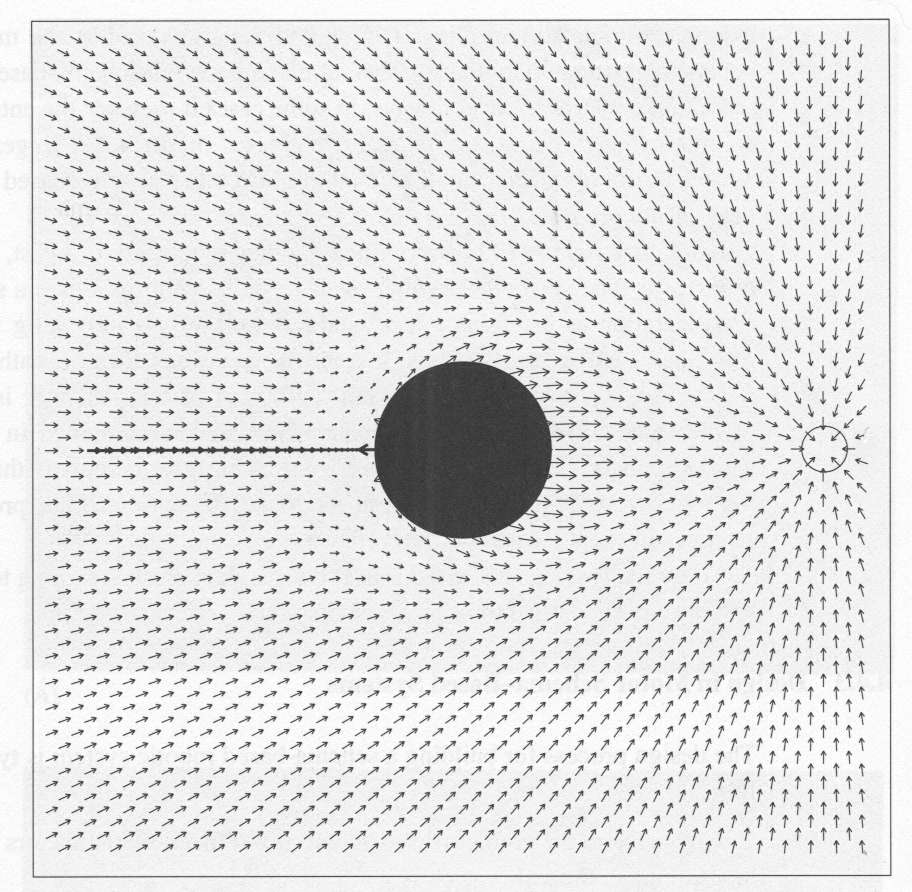 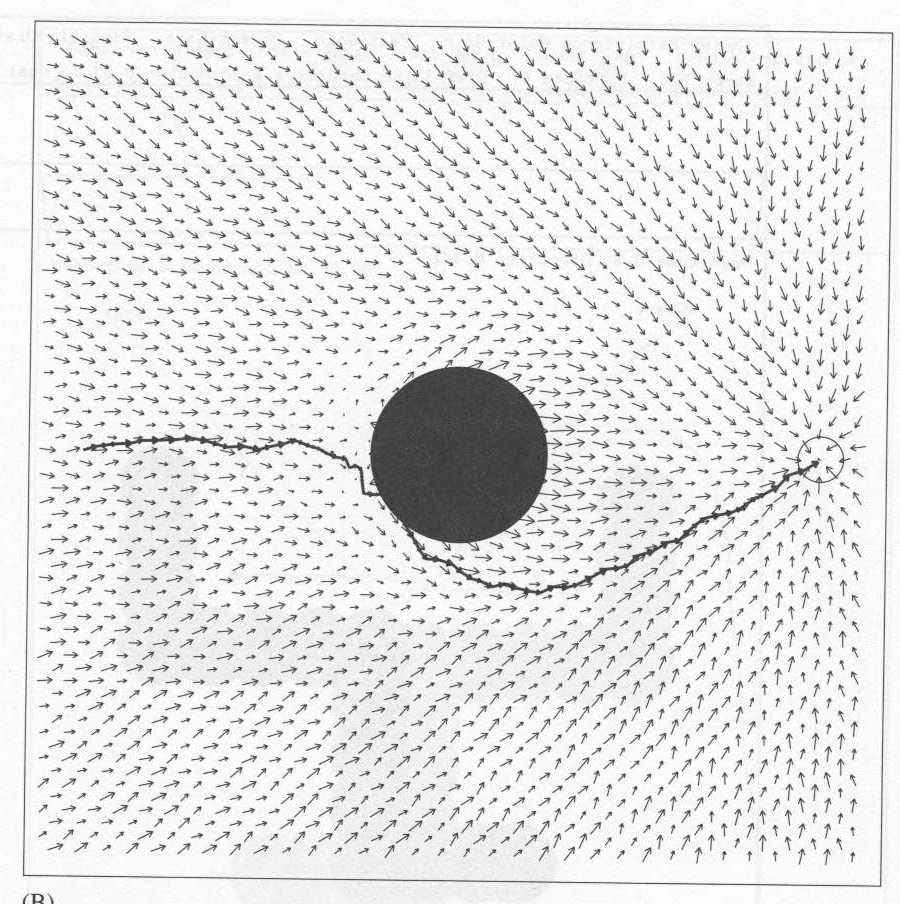 the problem
a solution
Bigger deadends...
How to get out of larger wells ?
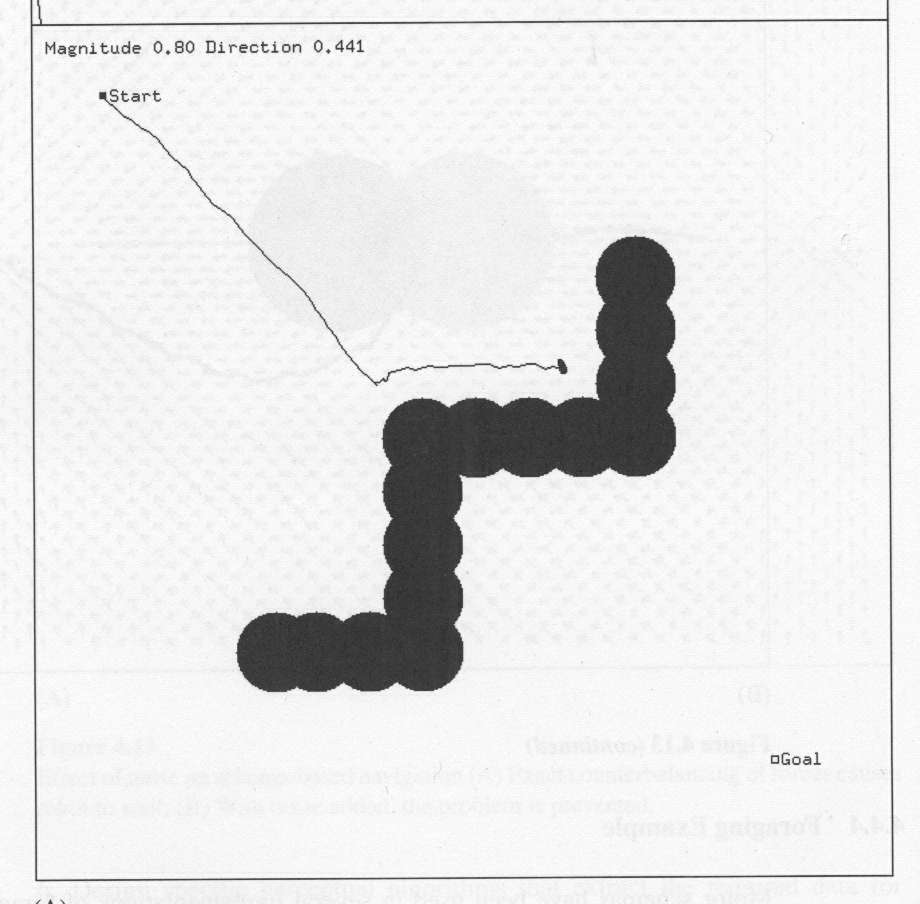 Bigger deadends...
uses memory of where the robot has been
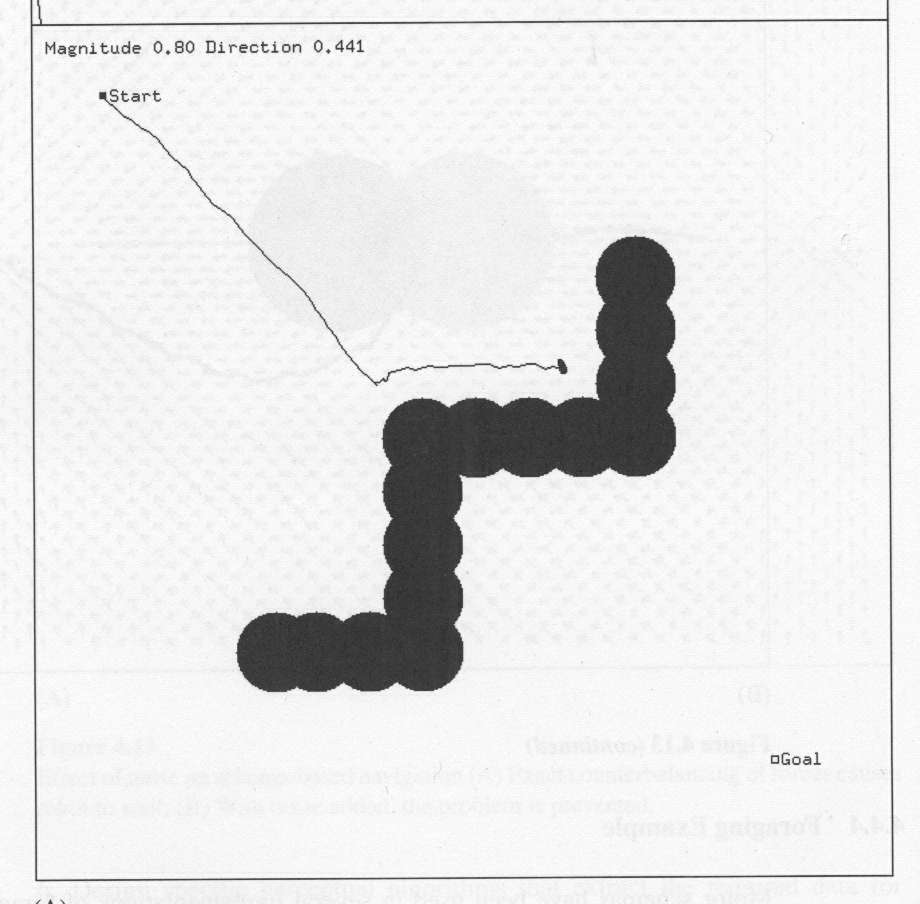 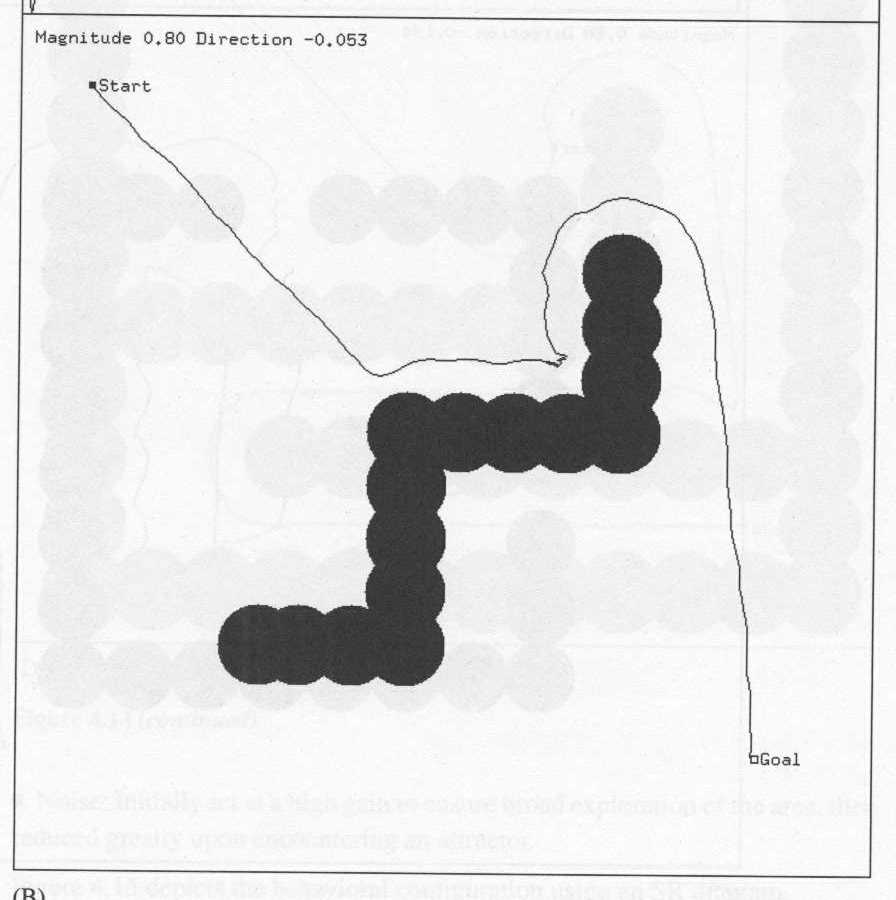 past-avoiding motor schema
Another example
Keeping away from past locations...
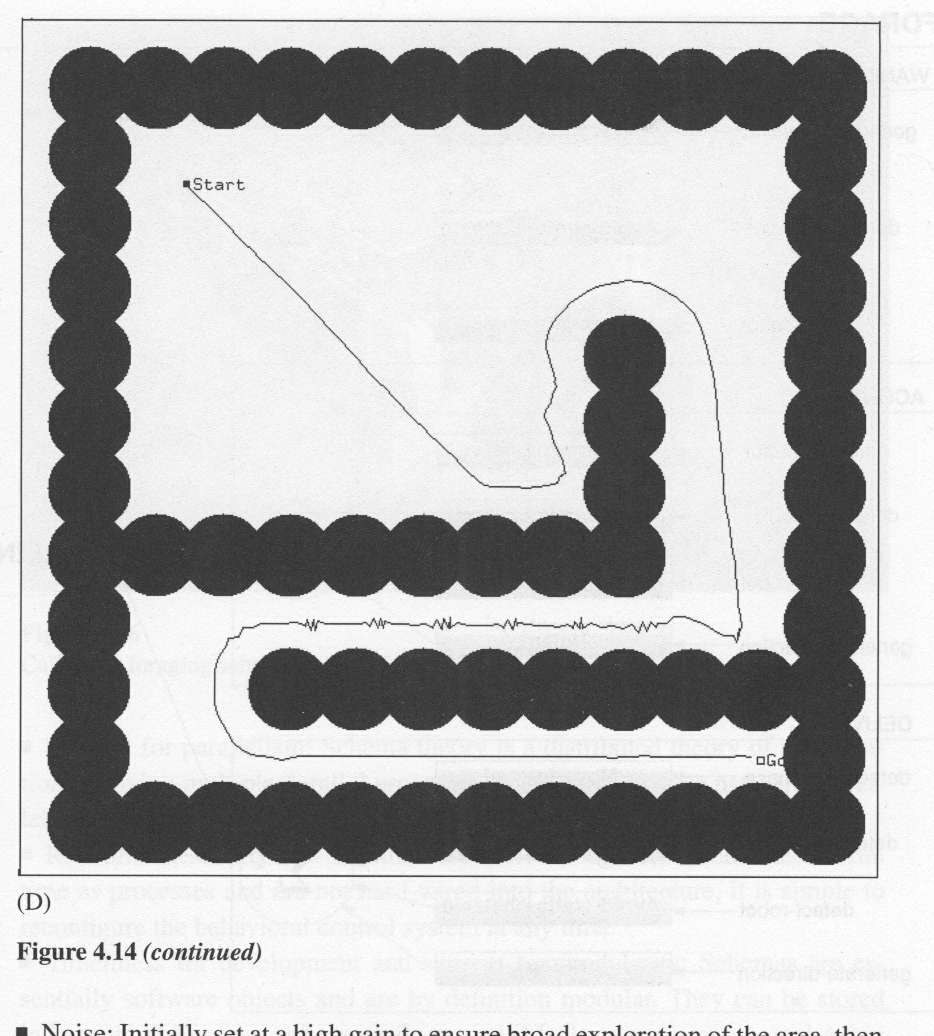 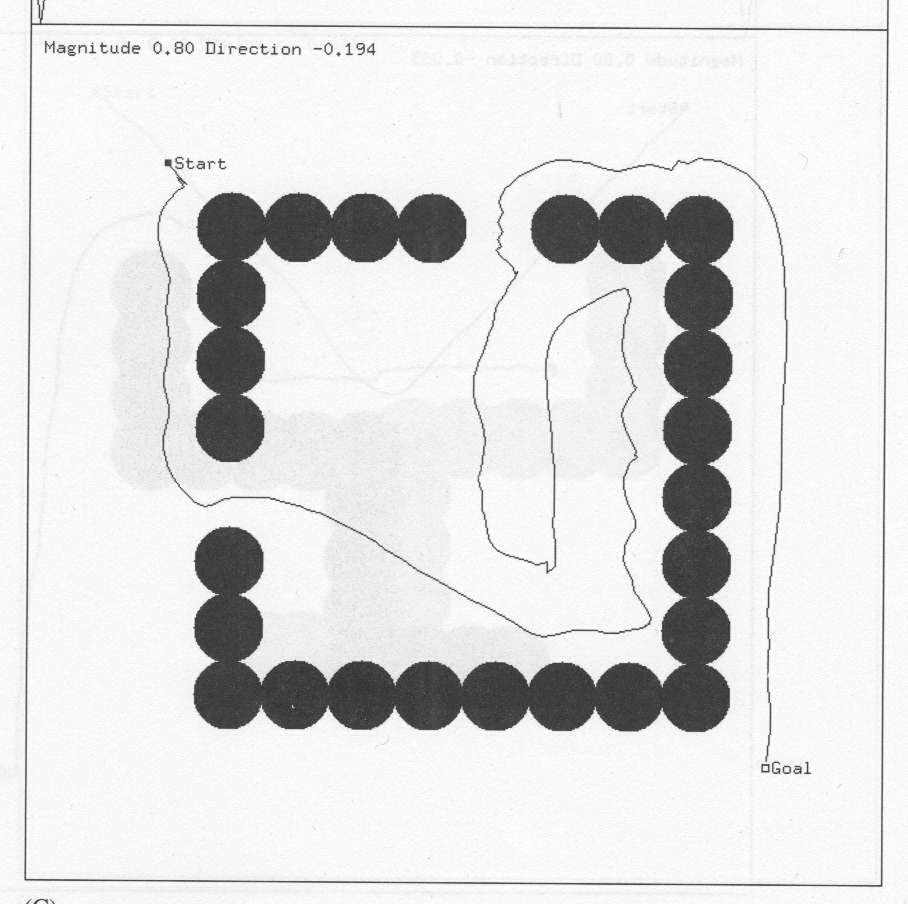 Pfields in Practice
Steathy navigation @ USC (Ashley Tews, Gaurav S. Sukhatme, and Maja J. Mataric)
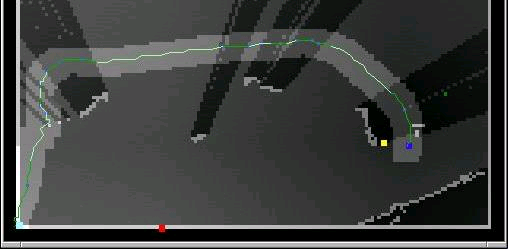 http://robotics.usc.edu/interaction/?l=Research:Projects:stealth:index#experiments
part of the potential field… What's going on here?
[Speaker Notes: red == observer we want to avoid
yellow == goal
blue == robot
obstacles cast "unobservable shadows"
show Lec2/usc_pfields_exp1_r1.mov]
Docking with potential fields
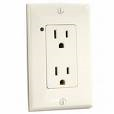 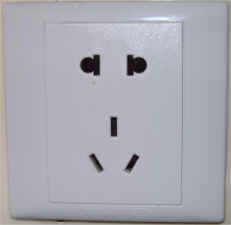 Why might a simple attractive force not be sufficient for docking (plugging-in, etc.)?
example goals
How does the idea of docking, e.g., with an electrical outlet change the requirements for a potential field?
Docking with potential fields
The key insight is the need to establish an approach direction
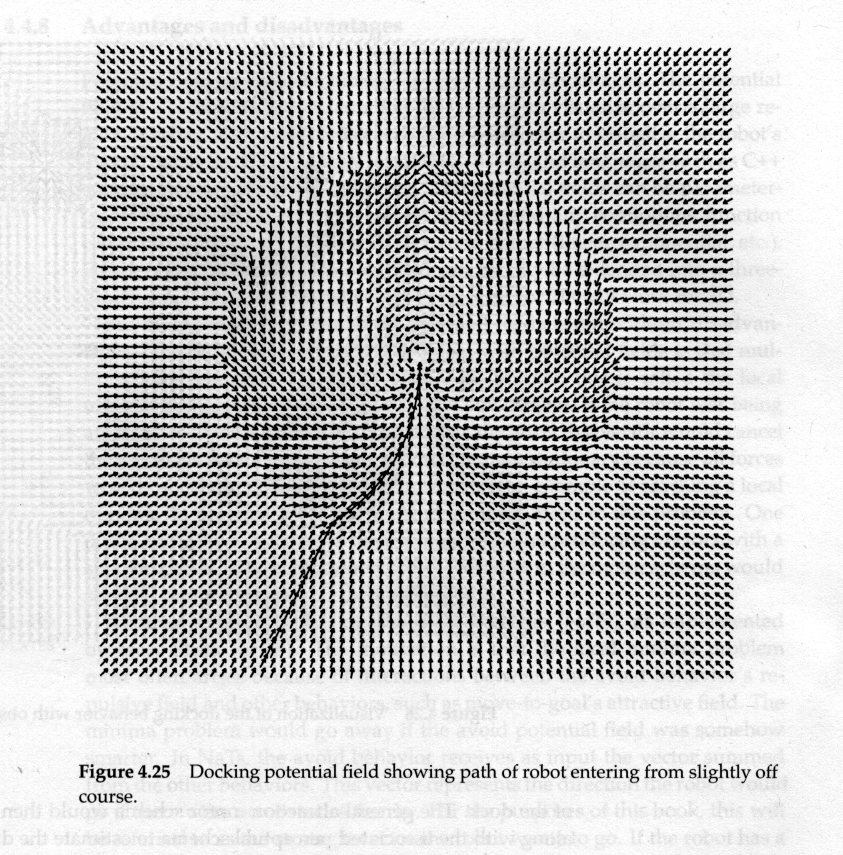 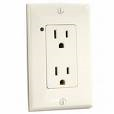 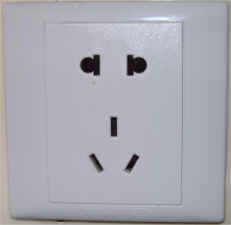 example goals
Docking with potential fields
The key insight is the need to establish an approach direction
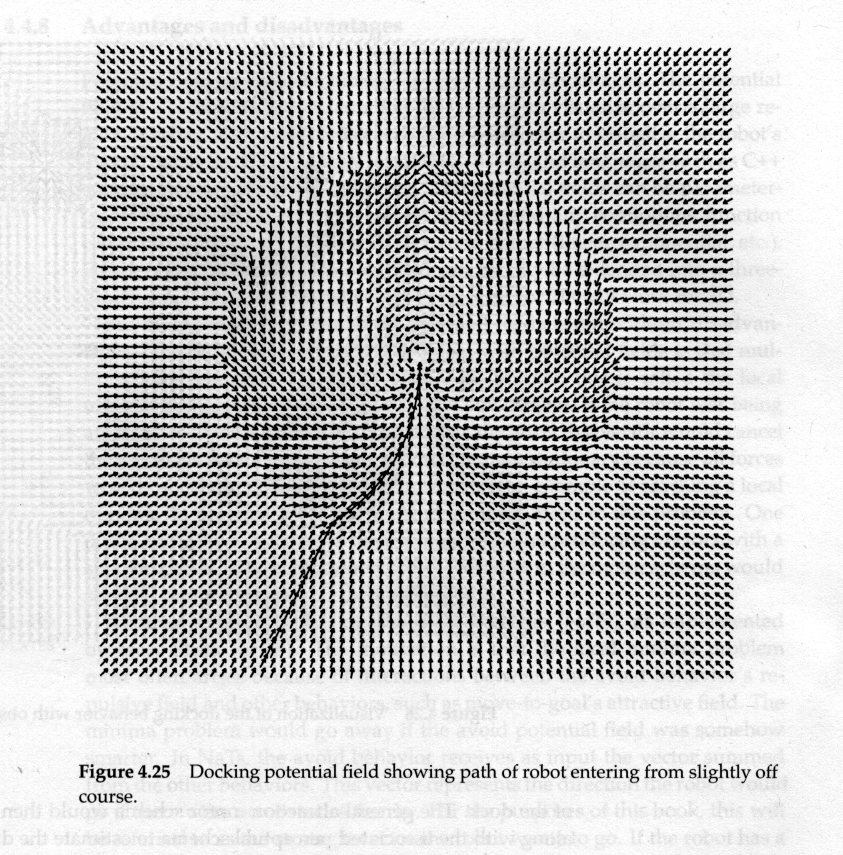 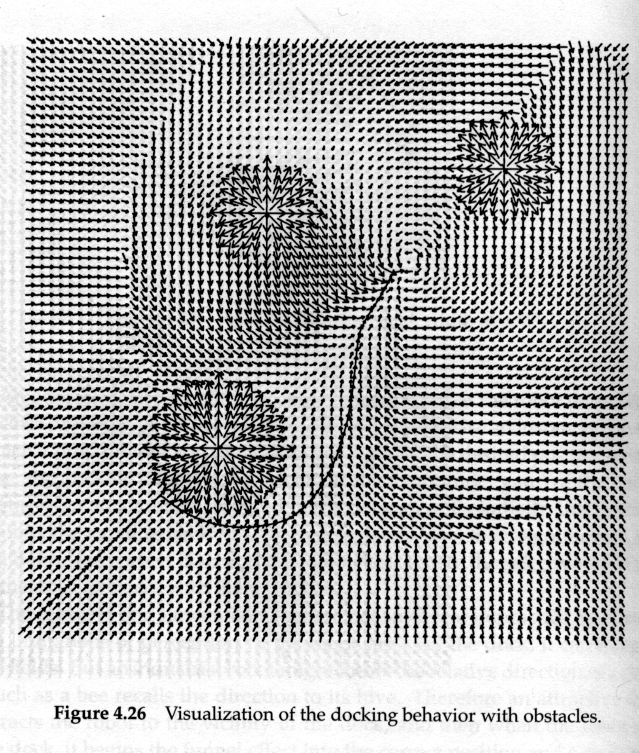 Review
Machine learning
general learning concepts
supervised vs. unsupervised
features/feature-based problems/feature space
bias/variance
overfitting
hyperplanes/linear seperability
Supervised learning
applications
approaches
k-NN
decision trees
NB
SVM (large margin classifiers)
Ensemble approaches (boosting)
Review
Machine learning (continued)
unsupervised learning
application
issues
number of clusters
flat vs. hierarchical
soft vs. hard clustering
approaches
k-means
EM
word alignment
clustering (mixture of gaussians)
spectral clustering (min-cut)
Review
Neural networks (Machine learning?)
perceptrons/neurons
activation functions (threshold vs. sigmoid)
perceptron learning
multi-layer networks
Knowledge representation
basic logic
ontology
NELL
Review
CSPs
problem formulation
variables
domain
constraints
why CSPs? applications?
constraint graph
CSP as search
backtracking algorithm
forward checking
arc consistency
heuristics
most constrained variable
least constrained value
...
Review
Natural language processing
Applications
Problem areas
Why it’s hard?
Machine translation setup
Guest speaker
Rodney Brooks
Professor at MIT (was previous director of CSAIL)
Founder of iRobot

http://www.youtube.com/watch?v=B79D9nW2AFA